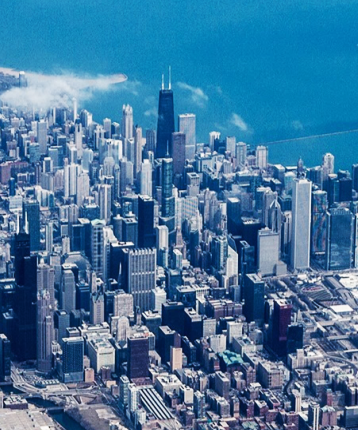 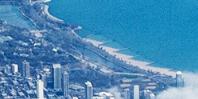 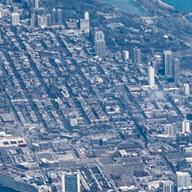 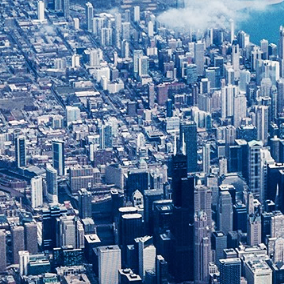 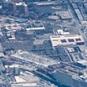 2020
年终工作总结PPT模板
汇报人：
目录
年度工作概述
（添加二级标题）
工作完成情况
（添加二级标题）
成功项目展示
（添加二级标题）
工作不足之处
（添加二级标题）
明年工作计划
（添加二级标题）
02
延时符
01
年度工作概述
PART    ONE
年度工作概述
年度工作概述
年度工作概述
年度工作概述
年度工作概述
年度工作概述
年度工作概述
年终工作业绩
年终工作业绩
Please replace text, click add relevant headline, modify the text content, also can copy your content to this directly. Please replace text, click add relevant headline, modify the text content, also can copy your content to
title here
Please replace text, click add relevant headline, modify the text content, also can copy your content to this directly. Please replace text, click add relevant headline, modify the text content, also can copy your content to
title here
04
01
03
02
title here
title here
年终工作业绩
年终工作业绩
Please replace text, click add relevant headline, modify the text content, also can copy your content to this directly. Please replace text, click add relevant headline, modify the text content, also can copy your content to
Please replace text, click add relevant headline, modify the text content, also can copy your content to this directly. Please replace text, click add relevant headline, modify the text content, also can copy your content to
年度工作概述
年终工作业绩
年终工作业绩
Please replace text, click add relevant headline, modify the text content, also can copy your content to this directly. Please replace text, click add relevant headline, modify the text content, also can copy your content to
Please replace text, click add relevant headline, modify the text content, also can copy your content to this directly. Please replace text, click add relevant headline, modify the text content, also can copy your content to
年终工作业绩
年终工作业绩
Please replace text, click add relevant headline, modify the text content, also can copy your content to this directly. Please replace text, click add relevant headline, modify the text content, also can copy your content to
Please replace text, click add relevant headline, modify the text content, also can copy your content to this directly. Please replace text, click add relevant headline, modify the text content, also can copy your content to
年度工作概述
01
03
06
02
05
04
年终工作业绩
年终工作业绩
Please replace text, click add relevant headline, modify the text content, also can copy your content to this directly. Please replace text, click add relevant headline, modify the text content, also can copy your content to
Please replace text, click add relevant headline, modify the text content, also can copy your content to this directly. Please replace text, click add relevant headline, modify the text content, also can copy your content to
年终工作业绩
年终工作业绩
Please replace text, click add relevant headline, modify the text content, also can copy your content to this directly. Please replace text, click add relevant headline, modify the text content, also can copy your content to
Please replace text, click add relevant headline, modify the text content, also can copy your content to this directly. Please replace text, click add relevant headline, modify the text content, also can copy your content to
年终工作业绩
年终工作业绩
Please replace text, click add relevant headline, modify the text content, also can copy your content to this directly. Please replace text, click add relevant headline, modify the text content, also can copy your content to
Please replace text, click add relevant headline, modify the text content, also can copy your content to this directly. Please replace text, click add relevant headline, modify the text content, also can copy your content to
02
工作完成情况
PART    TWO
年度工作概述
年度工作概述
年度工作概述
年度工作概述
年度工作概述
年度工作概述
工作完成情况
部门提升
个人提升
我们一直在进步
学习与深造
培训计划
输入简要文字内容，言简意赅的说明分项内容专业设计……
输入简要文字内容，言简意赅的说明分项内容
时间的管理
定期交流
输入简要文字内容，言简意赅的说明分项内容专业设计……
输入简要文字内容，言简意赅的说明分项内容
提高行动力
拓展训练
输入简要文字内容，言简意赅的说明分项内容专业设计……
输入简要文字内容，言简意赅的说明分项内容……
工作完成情况
2020工作情况
2018工作情况
在此输入章节详细文字介绍，表达主题的含义合图表的意义，在此输入章节详细文字介绍，表达主题的含义合图表的意义。在此输入章节详细文字介绍，表达主题的含义合图表的意义在此输入章节详细。
在此输入章节详细文字介绍，表达主题的含义合图表的意义，在此输入章节详细文字介绍，表达主题的含义合图表的意义。在此输入章节详细文字介绍，表达主题的含义合图表的意义在此输入章节详细。
VS
计划完成95%
计划完成85%
计划完成950万
计划完成750万
工作完成情况
添加标题
添加标题
输入标题
在此录入上述图表的综合描述说明，在此录入上述图表。
在此录入上述图表的综合描述说明，在此录入上述图表。
输入标题
添加标题
添加标题
输入标题
在此录入上述图表的综合描述说明，在此录入上述图表。
在此录入上述图表的综合描述说明，在此录入上述图表。
输入标题
您的内容打在这里，或者通过复制您的文本后，在此框中选择粘贴，并选择只保留文字，在此录入上述图表的综合描述说明。并选择只保留文字，在此录入上述图表的综合描述说明。
03
成功项目展示
PART    THREE
年度工作概述
年度工作概述
年度工作概述
年度工作概述
年度工作概述
年度工作概述
成功项目展示
年终工作业绩
年终工作业绩
年终工作业绩
年终工作业绩
Please replace text, click add relevant headline, modify the text content, also can copy your content to this directly. Please replace text, click add relevant headline, copy your content to
Please replace text, click add relevant headline, modify the text content, also can copy your content to this directly. Please replace text, click add relevant headline,
Please replace text, click add relevant headline, modify the text content, also can copy your content to this directly. Please replace text, click add relevant headline,
Please replace text, click add relevant headline, modify the text content, also can copy your content to this directly. Please replace text, click add relevant headline,
年终工作业绩
年终工作业绩
年终工作业绩
Please replace text, click add relevant headline, modify the text content, also can copy your content to this directly. Please replace text, click add relevant headline, copy your content to
Please replace text, click add relevant headline, modify the text content, also can copy your content to this directly. Please replace text, click add relevant headline,
Please replace text, click add relevant headline, modify the text content, also can copy your content to this directly. Please replace text, click add relevant headline,
成功项目展示
年终工作业绩
年终工作业绩
Please replace text, click add relevant headline, modify the text content, also can copy your content to this directly. Please replace text, click add relevant headline,
Please replace text, click add relevant headline, modify the text content, also can copy your content to this directly. Please replace text, click add relevant headline,
年终工作业绩
年终工作业绩
Please replace text, click add relevant headline, modify the text content, also can copy your content to this directly. Please replace text, click add relevant headline,
Please replace text, click add relevant headline, modify the text content, also can copy your content to this directly. Please replace text, click add relevant headline,
成功项目展示
年终工作业绩
年终工作业绩
Please replace text, click add relevant headline, modify the text content, also can copy your content to this directly. Please replace text, click add relevant headline, Please replace text, click add relevant headline, modify the text content, also can copy your content to this directly. Please replace text, click add relevant headline,
Please replace text, click add relevant headline, modify the text content, also can copy your content to this directly. Please replace text, click add relevant headline, Please replace text, click add relevant headline, modify the text content, also can copy your content to this directly. Please replace text, click add relevant headline,
年终工作业绩
年终工作业绩
Please replace text, click add relevant headline, modify the text content, also can copy your content to this directly. Please replace text, click add relevant headline, Please replace text, click add relevant headline, modify the text content, also can copy your content to this directly. Please replace text, click add relevant headline,
Please replace text, click add relevant headline, modify the text content, also can copy your content to this directly. Please replace text, click add relevant headline, Please replace text, click add relevant headline, modify the text content, also can copy your content to this directly. Please replace text, click add relevant headline,
04
工作不足之处
PART    FOUR
年度工作概述
年度工作概述
年度工作概述
年度工作概述
年度工作概述
年度工作概述
工作不足之处
年终工作业绩
Please replace text, click add relevant headline, modify the text content, also can copy your content to this directly. Please replace text, click add relevant headline, Please replace text, click add relevant headline, modify the text content, also can copy your content to this directly. Please replace text, click add relevant headline,
年终工作业绩
Please replace text, click add relevant headline, modify the text content, also can copy your content to this directly. Please replace text, click add relevant headline, Please replace text, click add relevant headline, modify the text content, also can copy your content to this directly. Please replace text, click add relevant headline,
02
01
03
04
年终工作业绩
Please replace text, click add relevant headline, modify the text content, also can copy your content to this directly. Please replace text, click add relevant headline, Please replace text, click add relevant headline, modify the text content, also can copy your content to this directly. Please replace text, click add relevant headline,
年终工作业绩
Please replace text, click add relevant headline, modify the text content, also can copy your content to this directly. Please replace text, click add relevant headline, Please replace text, click add relevant headline, modify the text content, also can copy your content to this directly. Please replace text, click add relevant headline,
工作不足之处
年终工作业绩
年终工作业绩
Please replace text, click add relevant headline, modify the text content, also can copy your content to this directly. Please replace text, click add relevant headline, Please replace text, click add relevant headline, modify the text content, also can copy your content to this directly. Please replace text, click add relevant headline,
Please replace text, click add relevant headline, modify the text content, also can copy your content to this directly. Please replace text, click add relevant headline, Please replace text, click add relevant headline, modify the text content, also can copy your content to this directly. Please replace text, click add relevant headline,
01
02
03
04
年终工作业绩
年终工作业绩
Please replace text, click add relevant headline, modify the text content, also can copy your content to this directly. Please replace text, click add relevant headline, Please replace text, click add relevant headline, modify the text content, also can copy your content to this directly. Please replace text, click add relevant headline,
Please replace text, click add relevant headline, modify the text content, also can copy your content to this directly. Please replace text, click add relevant headline, Please replace text, click add relevant headline, modify the text content, also can copy your content to this directly. Please replace text, click add relevant headline,
工作不足之处
年终工作业绩
Please replace text, click add relevant headline, modify the text content, also can copy your content to this directly. Please replace text, click add relevant headline, Please replace text, click add relevant headline, modify the text content, also can copy your content to this directly. Please replace text, click add relevant headline,
年终工作业绩
Please replace text, click add relevant headline, modify the text content, also can copy your content to this directly. Please replace text, click add relevant headline, Please replace text, click add relevant headline, modify the text content, also can copy your content to this directly. Please replace text, click add relevant headline,
年终工作业绩
Please replace text, click add relevant headline, modify the text content, also can copy your content to this directly. Please replace text, click add relevant headline, Please replace text, click add relevant headline, modify the text content, also can copy your content to this directly. Please replace text, click add relevant headline,
年终工作业绩
年终工作业绩
Please replace text, click add relevant headline, modify the text content, also can copy your content to this directly. Please replace text, click add relevant headline, Please replace text, click add relevant headline, modify the text content, also can copy your content to this directly. Please replace text, click add relevant headline,
Please replace text, click add relevant headline, modify the text content, also can copy your content to this directly. Please replace text, click add relevant headline, Please replace text, click add relevant headline, modify the text content, also can copy your content to this directly. Please replace text, click add relevant headline,
年终工作业绩
Please replace text, click add relevant headline, modify the text content, also can copy your content to this directly. Please replace text, click add relevant headline, Please replace text, click add relevant headline, modify the text content, also can copy your content to this directly. Please replace text, click add relevant headline,
05
明年工作计划
PART    FIVE
年度工作概述
年度工作概述
年度工作概述
年度工作概述
年度工作概述
年度工作概述
明年工作计划
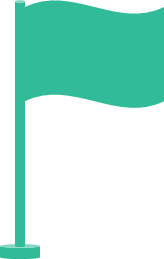 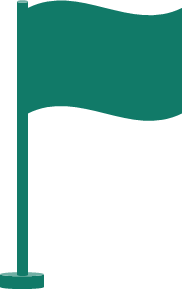 第二季度
Please replace text, click add relevant headline, modify the text content, also can copy your content to this directly. Please replace text, click add relevant headline, Please replace text, click add relevant headline, modify the text content, also can copy your content to this directly. Please replace text, click add relevant headline,
第一季度
Please replace text, click add relevant headline, modify the text content, also can copy your content to this directly. Please replace text, click add relevant headline, Please replace text, click add relevant headline, modify the text content, also can copy your content to this directly. Please replace text, click add relevant headline,
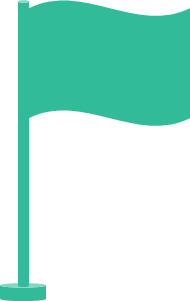 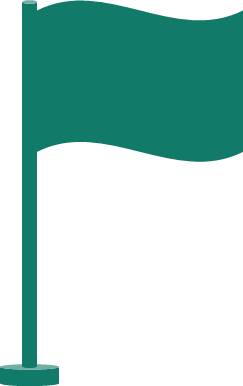 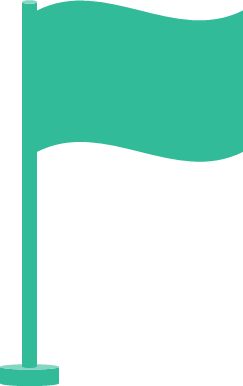 第三季度
目标
Please replace text, click add relevant headline, modify the text content, also can copy your content to this directly. Please replace text, click add relevant headline, Please replace text, click add relevant headline, modify the text content, also can copy your content to this directly. Please replace text, click add relevant headline,
Please replace text, click add relevant headline, modify the text content, also can copy your content to this directly. Please replace text, click add relevant headline, Please replace text, click add relevant headline, modify the text content, also can copy your content to this directly. Please replace text, click add relevant headline,
第四季度
Please replace text, click add relevant headline, modify the text content, also can copy your content to this directly. Please replace text, click add relevant headline, Please replace text, click add relevant headline, modify the text content, also can copy your content to this directly. Please replace text, click add relevant headline,
明年工作计划
第三季度
Please replace text, click add relevant headline, modify the text content, also can copy your content to this directly. Please replace text, click add relevant headline, Please replace text, click add relevant headline, modify the text content, also can copy your content to this directly. Please replace text, click add relevant headline,
第一季度
Please replace text, click add relevant headline, modify the text content, also can copy your content to this directly. Please replace text, click add relevant headline, Please replace text, click add relevant headline, modify the text content, also can copy your content to this directly. Please replace text, click add relevant headline,
第四季度
Please replace text, click add relevant headline, modify the text content, also can copy your content to this directly. Please replace text, click add relevant headline, Please replace text, click add relevant headline, modify the text content, also can copy your content to this directly. Please replace text, click add relevant headline,
第二季度
Please replace text, click add relevant headline, modify the text content, also can copy your content to this directly. Please replace text, click add relevant headline, Please replace text, click add relevant headline, modify the text content, also can copy your content to this directly. Please replace text, click add relevant headline,
明年工作计划
第四季度
Please replace text, click add relevant headline, modify the text content, also can copy your content to this directly. Please replace text, click add relevant headline, Please replace text, click add relevant headline, modify the text content, also can copy your content to this directly. Please replace text, click add relevant headline,
第二季度
Please replace text, click add relevant headline, modify the text content, also can copy your content to this directly. Please replace text, click add relevant headline, Please replace text, click add relevant headline, modify the text content, also can copy your content to this directly. Please replace text, click add relevant headline,
标题文字
标题文字
目标
Please replace text, click add relevant headline, modify the text content, also can copy your content to this directly. Please replace text, click add relevant headline, Please replace text, click add relevant headline, modify the text content, also can copy your content to this directly. Please replace text, click add relevant headline,
标题文字
标题文字
标题文字
第一季度
第三季度
Please replace text, click add relevant headline, modify the text content, also can copy your content to this directly. Please replace text, click add relevant headline, Please replace text, click add relevant headline, modify the text content, also can copy your content to this directly. Please replace text, click add relevant headline,
Please replace text, click add relevant headline, modify the text content, also can copy your content to this directly. Please replace text, click add relevant headline, Please replace text, click add relevant headline, modify the text content, also can copy your content to this directly. Please replace text, click add relevant headline,
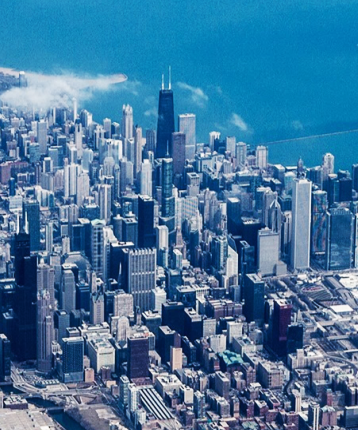 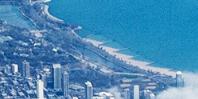 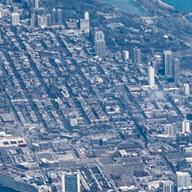 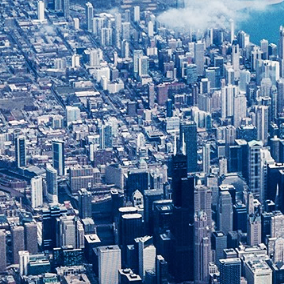 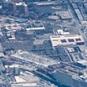 谢谢观看！